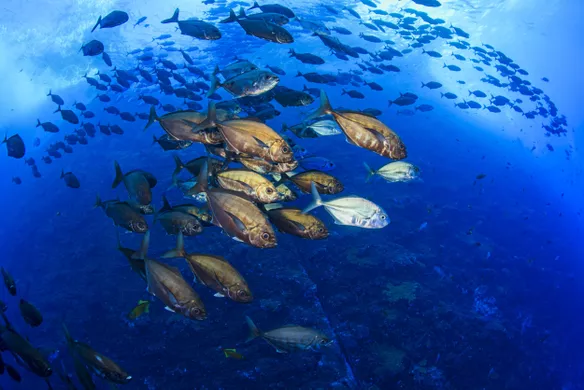 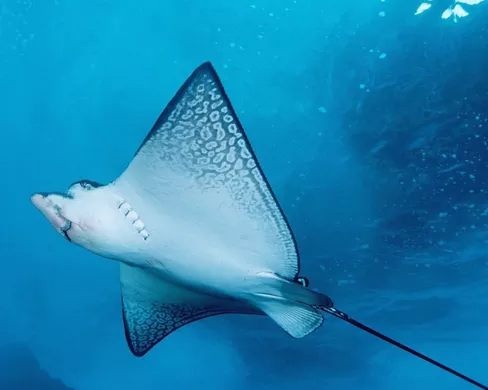 MPA’s:
 Drawing the Line  
 

Charlotte Pfamatter
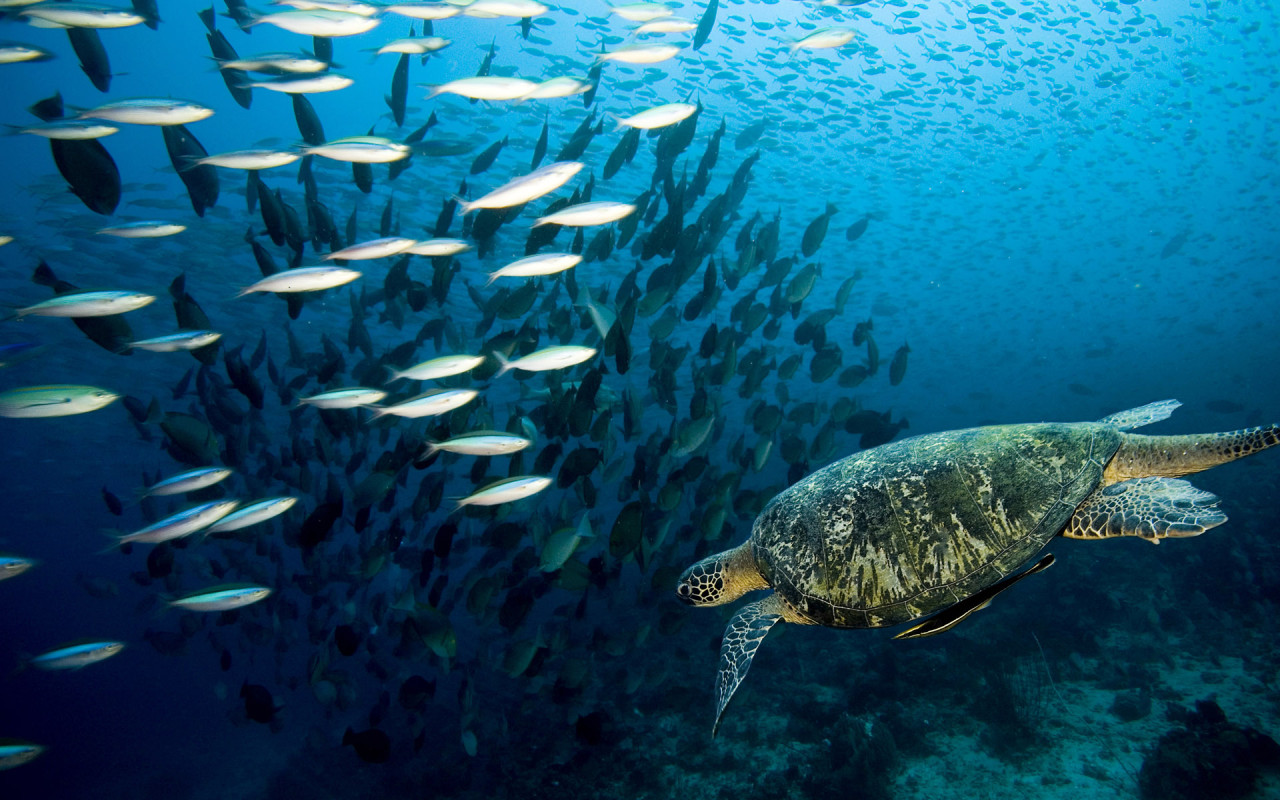 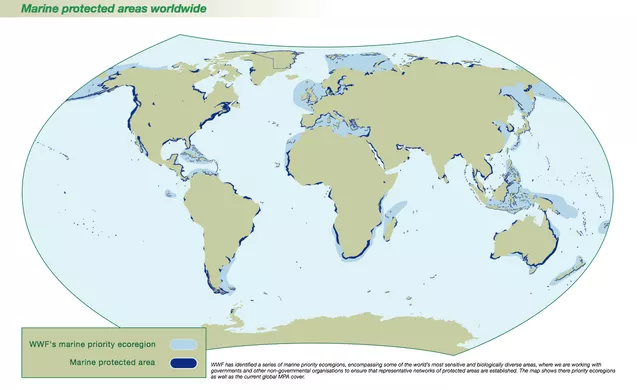 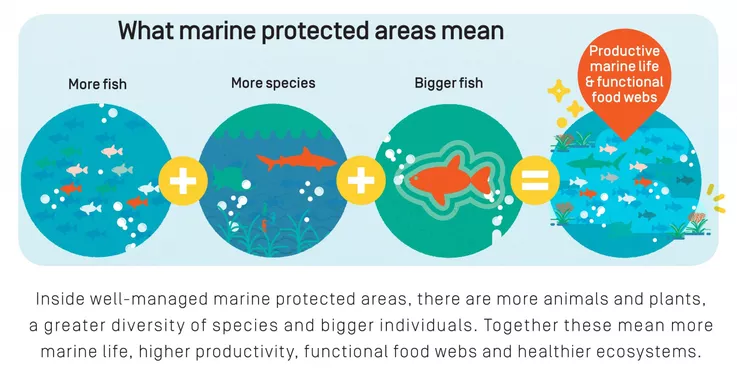 ‹#›
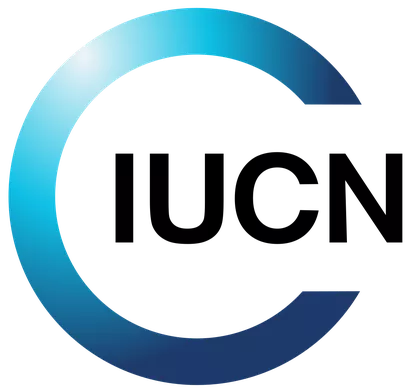 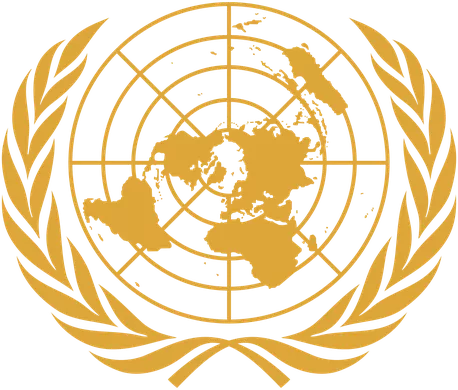 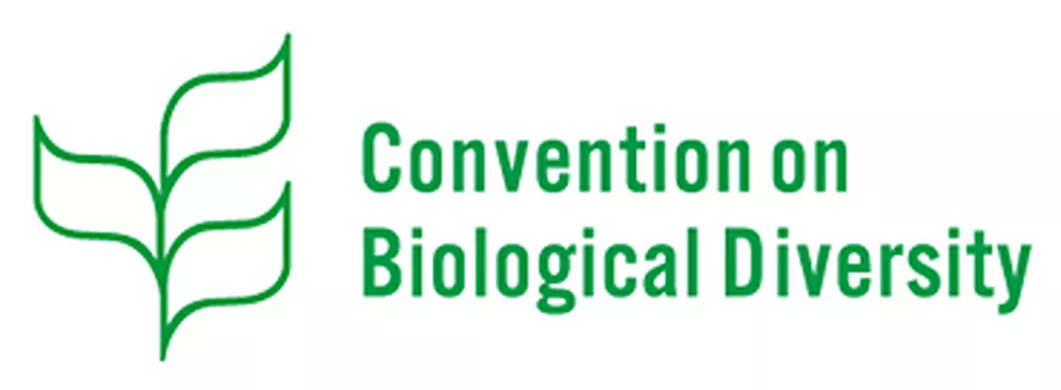 “Press Release”. Press release. The Convention on Biological Diversity. June 5, 2017.
‹#›
Projection
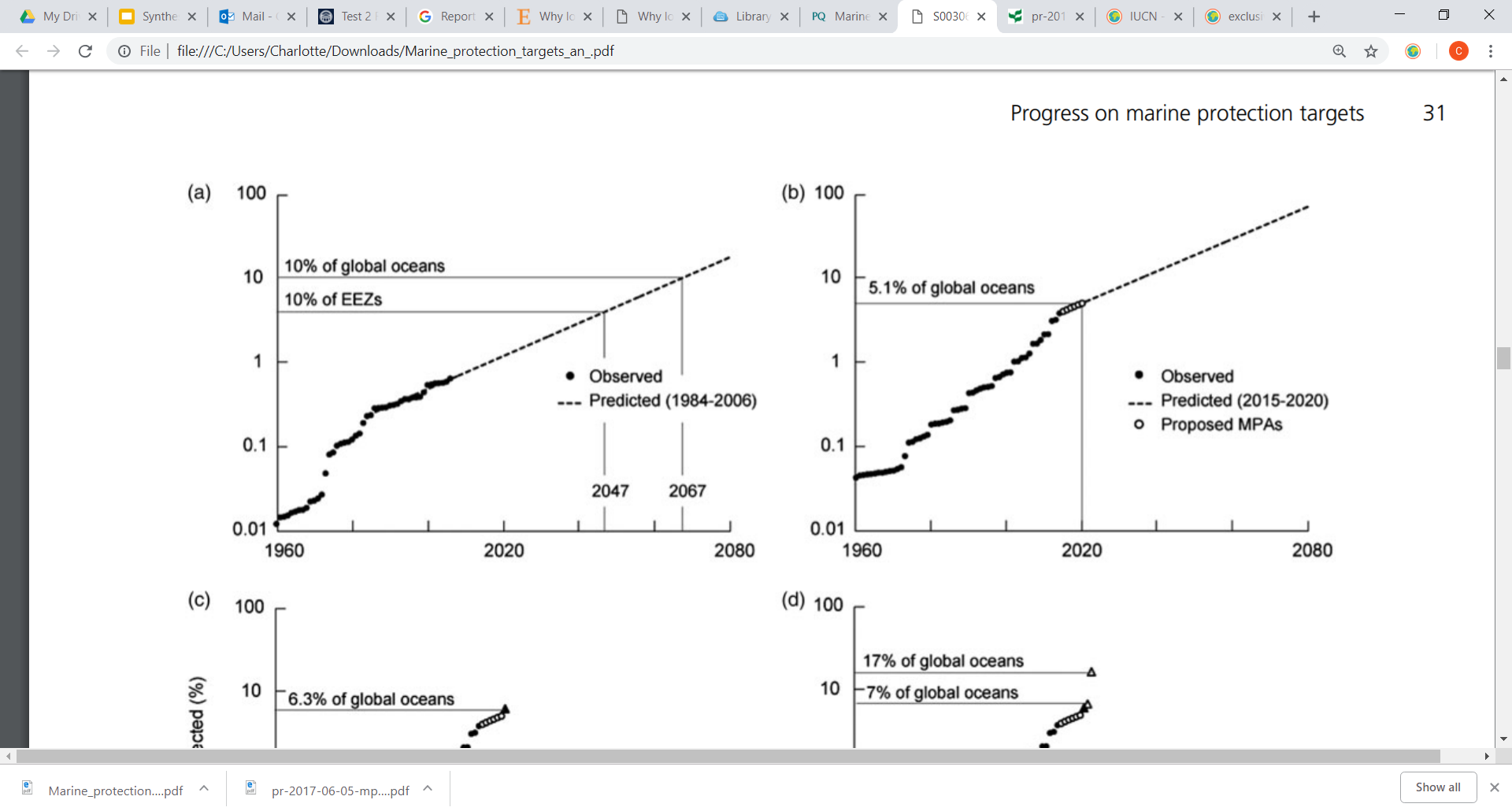 Boonzaier, L. & Pauly, D., (2016): Marine protection targets: an updated assessment of global progress. Oryx. 50(1), pp 27–35.
‹#›
Synthesis:
What factors are postponing the goal of having MPA’s protecting 10% of global waters by 2020 (and future goals)?
‹#›
Jameson, S., Tupper, M., & Ridley, J., (2002): The three screen doors: Can marine protected areas be effective?. Marine Pollution Bulletin. Vol 44. pp 1177-1183.
Earth, Wind, & Water
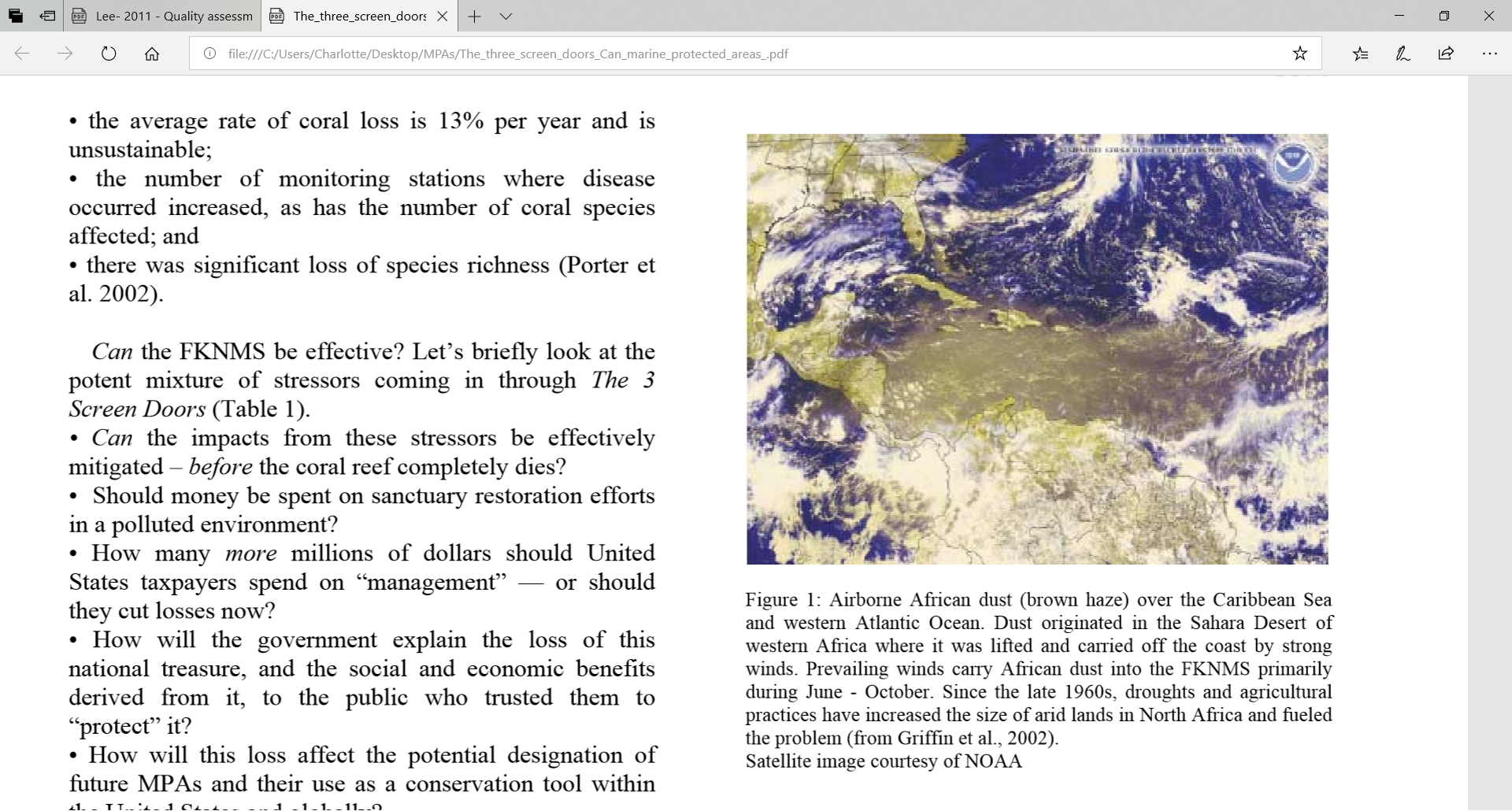 ‹#›
Society
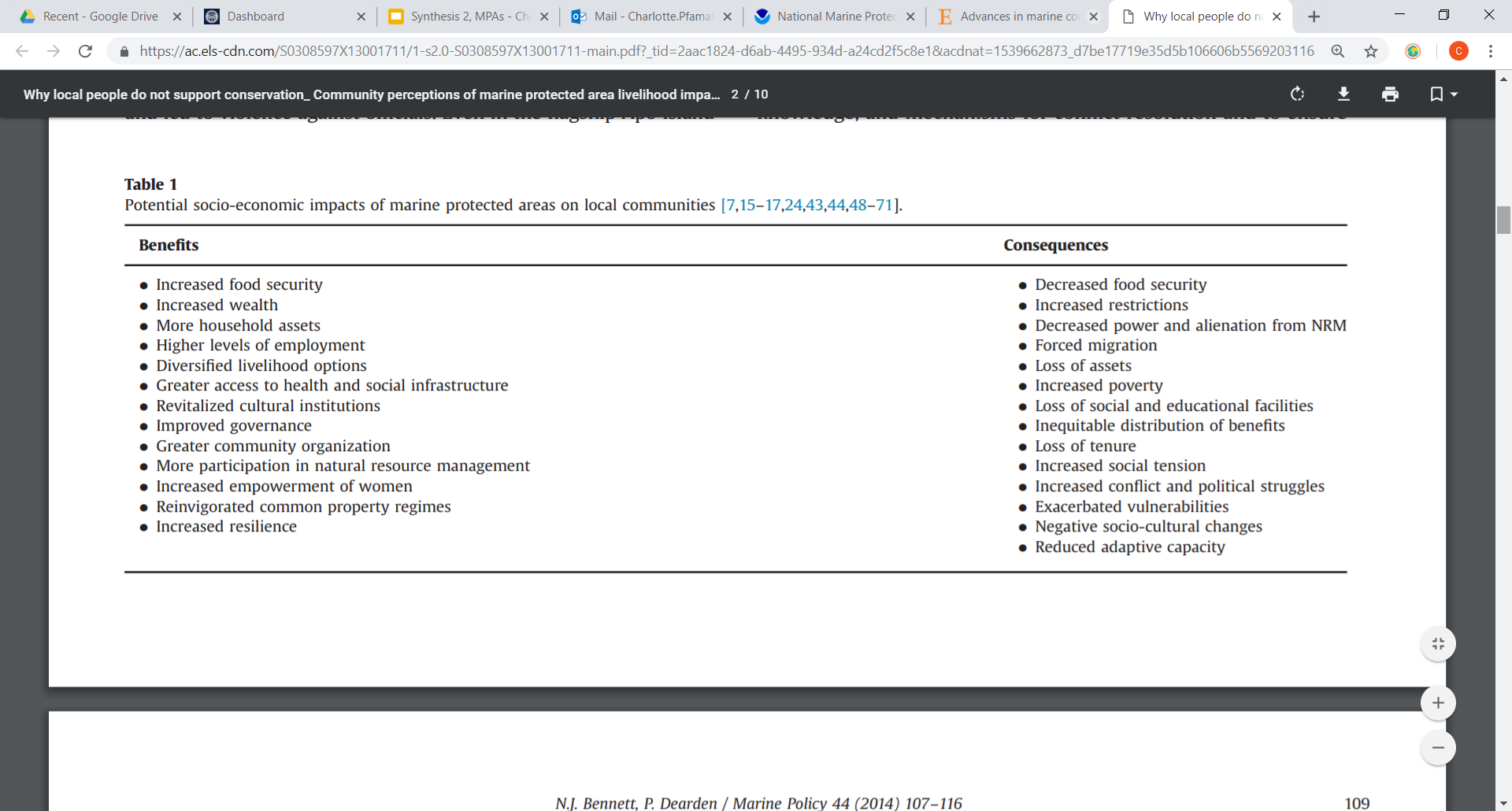 Bennett, N. & Dearden, P. (2014): Why local people do not support conservation: Community perceptions of marine protected area livelihood impacts, governance, and management in Thailand. Marine Policy. Vol 50(A). pp 96-110.
‹#›
Fox, H., Holtzman, J., et al. (2014): How Are Our MPAs Doing? Challenges in Assessing Global Patterns in Marine Protected Area Performance. Coastal Management. Vol 42. pp 207-226.
“Paper Parks”
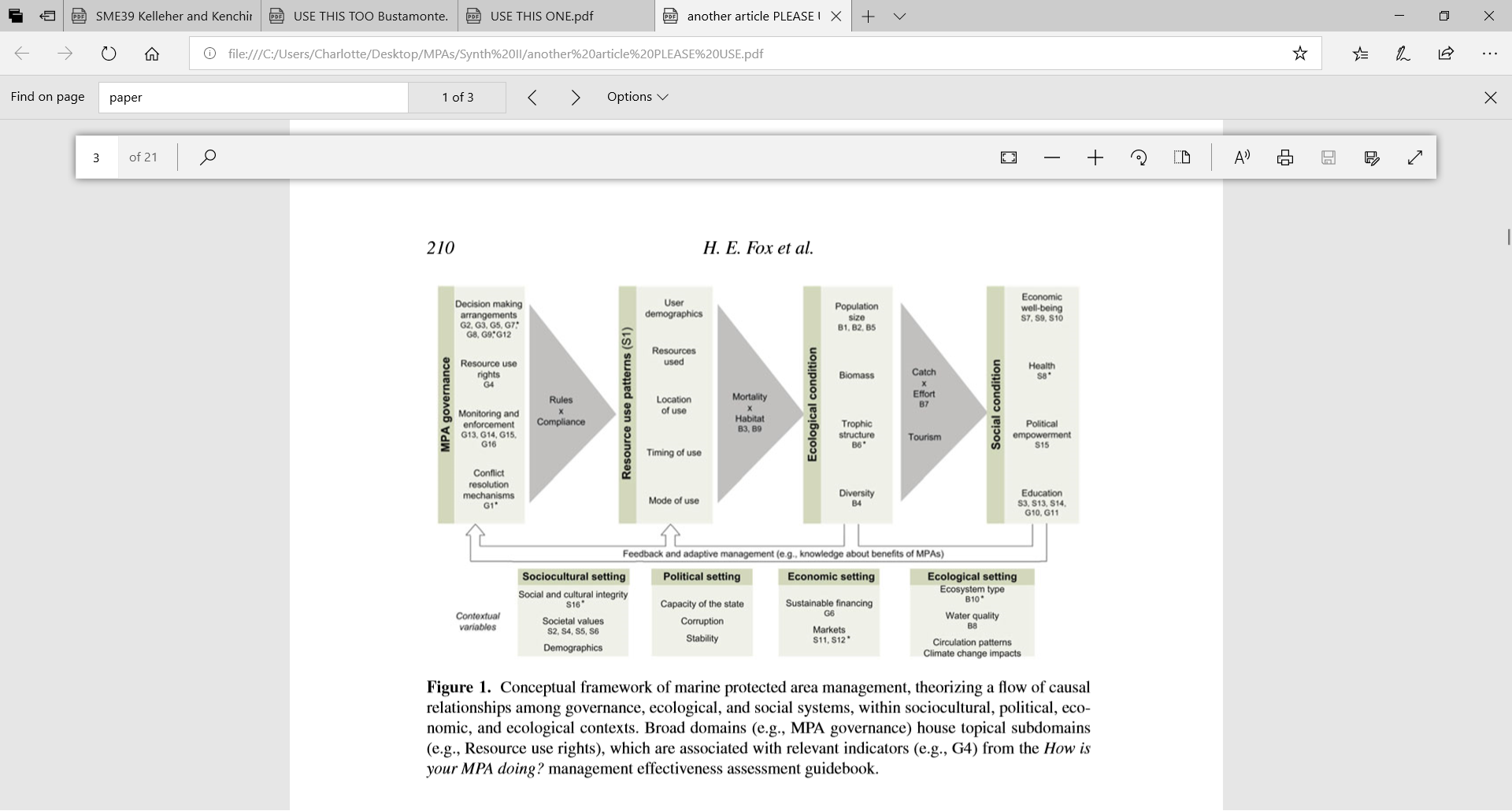 ‹#›
Not reaching 10% goal
Natural forces
Paper parks
Social, cultural, and economic limitations
‹#›
How can the goal be reached faster?
Reporting higher quality data
Critical calculations
Obtainable goals and efficiency for MPAs
Educating communities
Continued support
Wood, L., Fish, L., Laughren, J., & Pauly, D. (2008): Assessing progress towards global marine protection targets: shortfalls in information and action. Oryx. Vol42(3). pp 340-351.
‹#›
Questions?
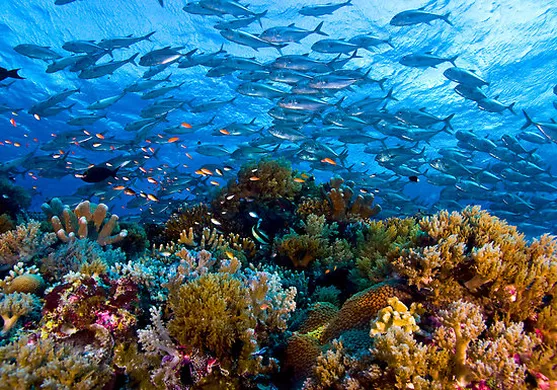 ‹#›